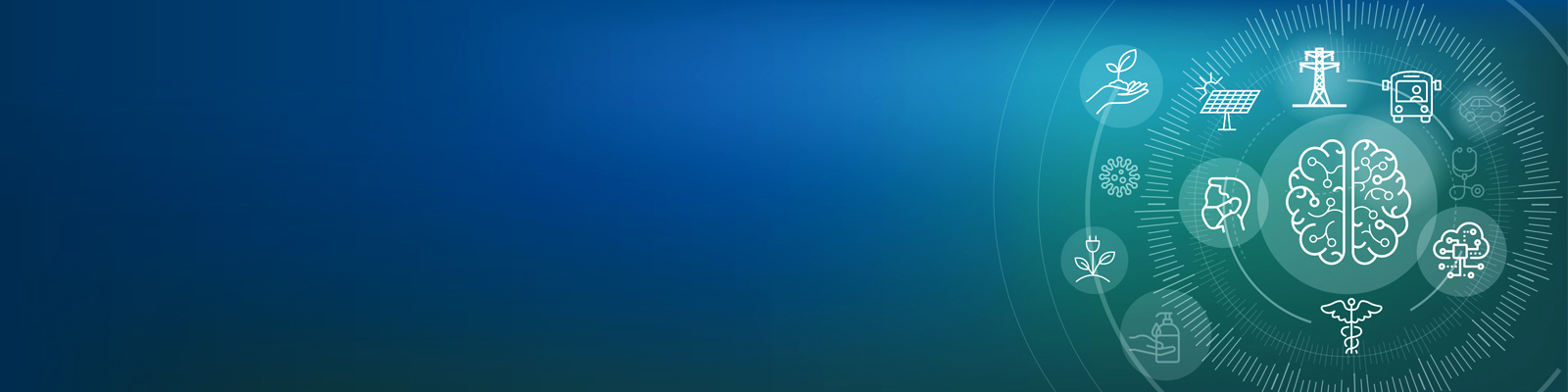 Welcome toNew York Scientific Data Summit
Addressing Data Challenges in Digital Twins

September 16-17, 2024
Co-Organized by
Sponsors:
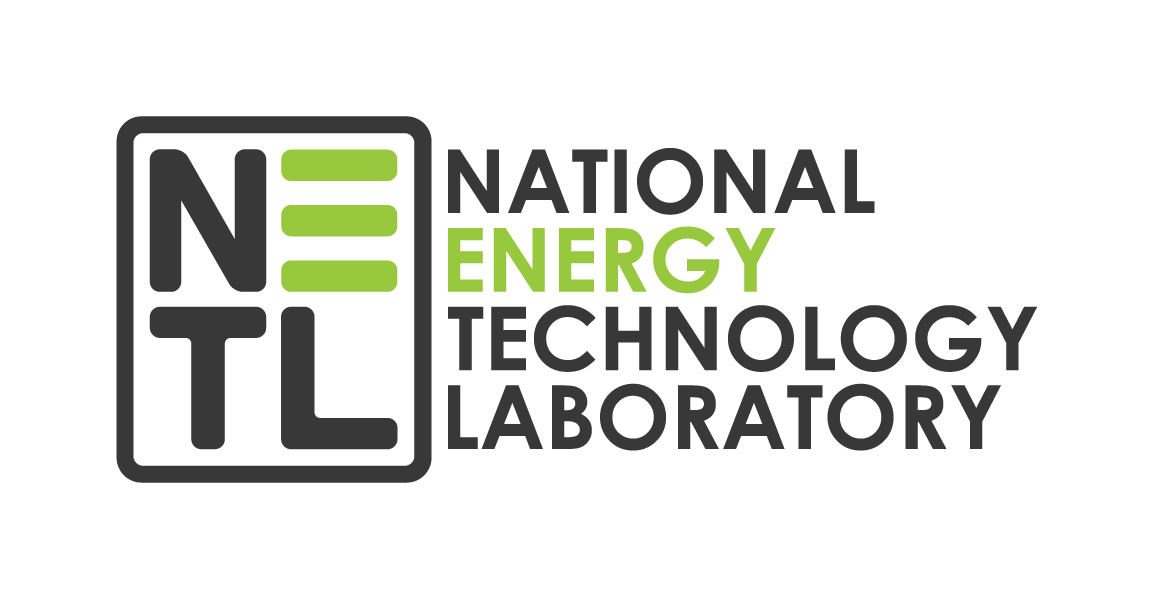 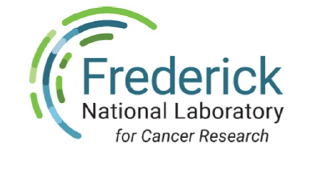 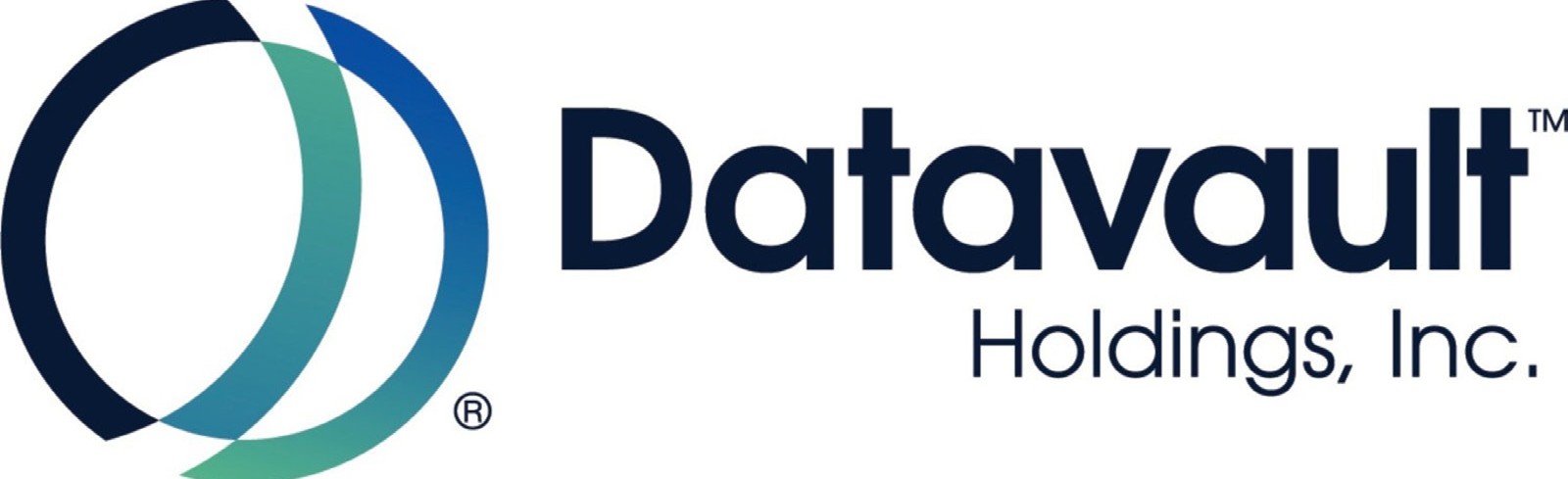 Hosted by
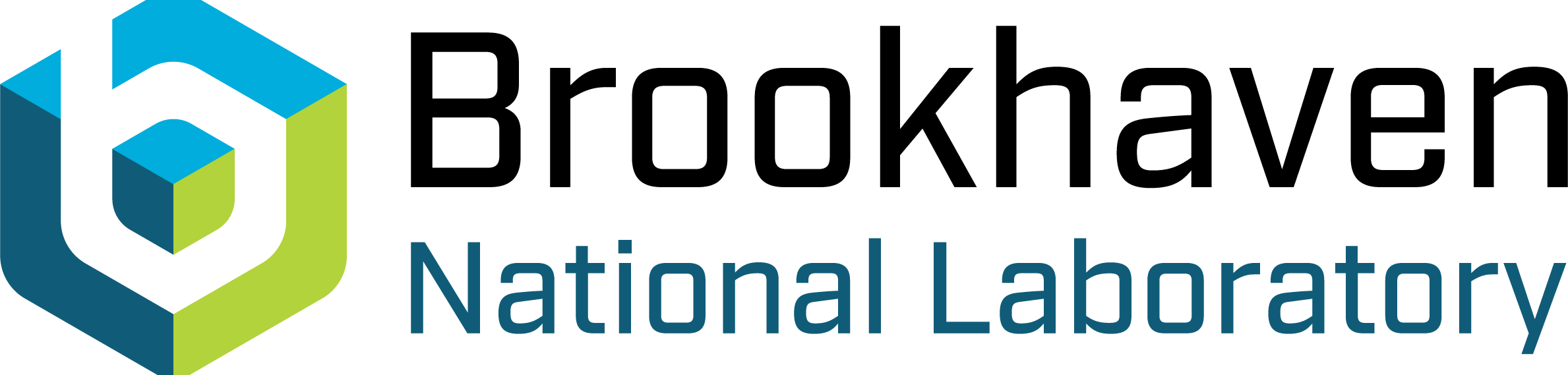 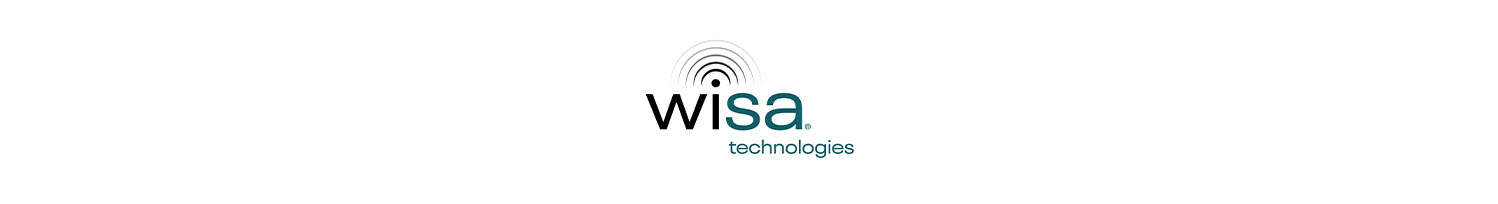 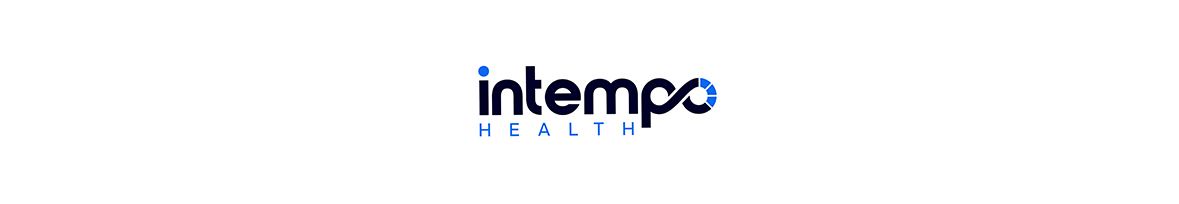 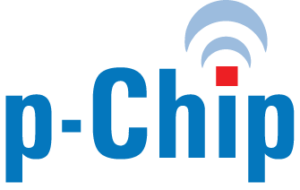 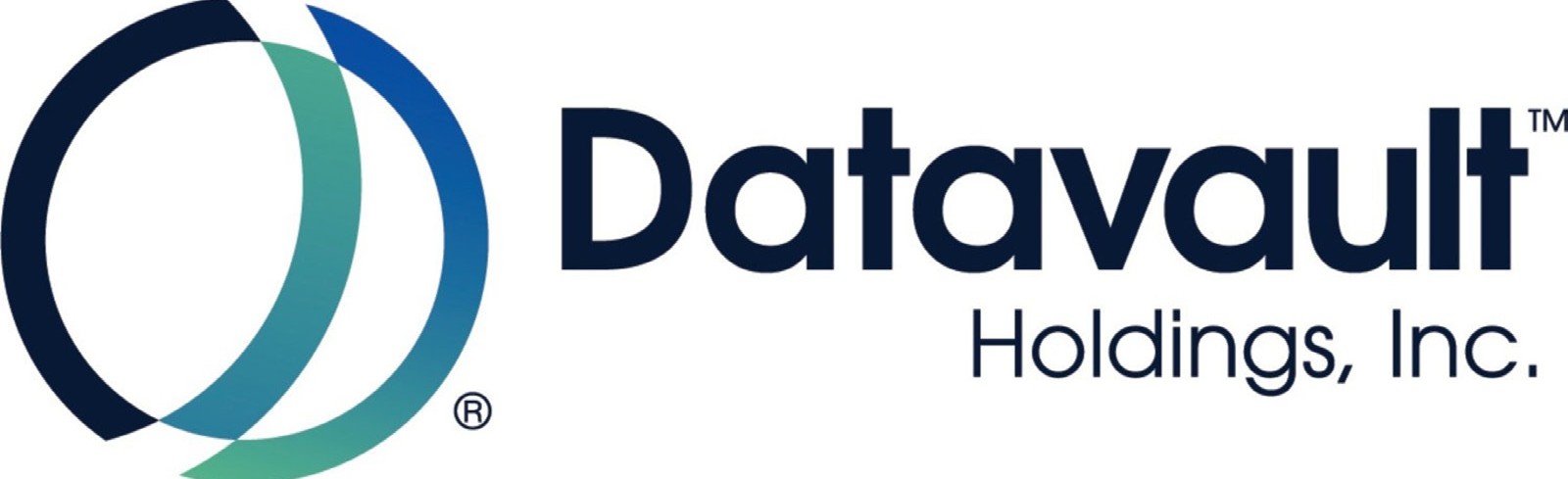